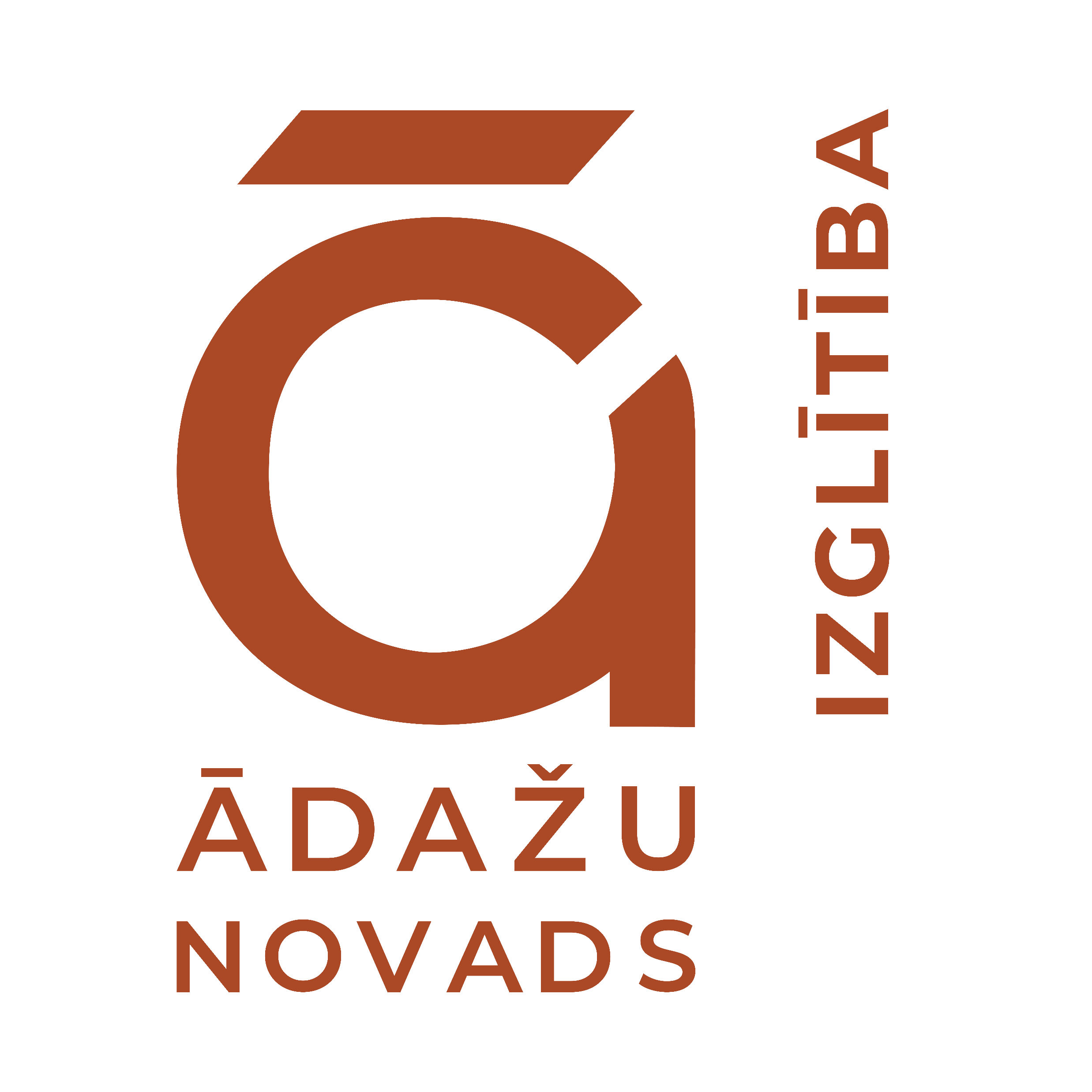 Ziņojums Ādažu novada pašvaldības Bērnu uzņemšanas pirmsskolas izglītības iestādēs komisijas darbs 2023. gadā
Ziņotājs: Ligita Anspoka

2024. gada marts
Komisijas sastāvs
Ādažu novada pašvaldības 2022. gada 23. marta nolikums Nr. 8 «Bērnu uzņemšanas pirmsskolas izglītības iestādēs komisijas nolikums»
6. Komisija darbojas domes Izglītības, kultūras, sporta un sociālās komitejas (turpmāk – komiteja) pārraudzībā.
2022. gada 23. marta lēmums Nr. 111 «Par bērnu uzņemšanas pirmsskolas izglītības iestādēs komisijas apstiprināšanu» un 2023. gada 17. maija grozījumi
2
Komisijas darba organizācija
2023. gadā ir notikušas 17 komisijas sēdes.
Komisijas priekšsēdētājs vada sēdes un saskaņo izgūto uzņemšanas sarakstu atbilstību komisijas lēmumam
Pašvaldības izglītības administrēšanas speciālists – apkopo informāciju par brīvajām vietām un citus dokumentus izskatīšanai komisijas sēdē, izgūst bērnu uzņemšanas sarakstus, veic saziņu ar vecākiem
Komisija izskata sagatavotos dokumentus, tai skaitā, arī iesniegumus par uzņemšanu ārpus kārtas, un pieņem lēmumu par bērnu uzņemšanu iestādēs
Protokolētājs sagatavo uzņemšanas protokolu
Priekšlikums: Atvieglot uzņemšanas kārtību un komisiju iesaistīt tikai strīdu gadījumos vai nestandarta situācijās.
3
2023. gada uzņemšanas statistika
4
Kopējā rinda uz 05.03.2024
5
Uzņemšana uz 2024./2025. gada 1. septembri
6
Vēstule no Latvijas Republikas tiesībsarga
Tiesībsargs ir saņēmis iesniegumu (reģistrēts 05.02.2024. ar Nr.169), kurā norādīts, ka Ādažu novadā nepastāv brāļu/māsu prioritārā uzņemšana pirmsskolas izglītības iestādēs. Rezultātā vecāki ir spiesti vest bērnus uz dažādām izglītības iestādēm, kas  nopietni apgrūtina ģimenes dzīvi. 
Ņemot vērā riskus, kas var rasties, ja vienas ģimenes bērni pirmsskolas izglītību saņem dažādās izglītības iestādēs, tiesībsargs aicina Ādažu novada pašvaldību Saistošajos noteikumos Nr. 4/2022 paredzēt, ka, komplektējot izglītības iestāžu grupas, iespēju robežās tiek nodrošināts, lai vienas ģimenes bērni tiktu uzņemti vienā izglītības iestādē. 

01.03.2024. Nr. 6-1/165 (Dok. reģ. ĀNP/1-11-1/24/1150)

Šobrīd novadā ir aptuveni 520 ģimenes ar 3 bērniem. (vēl klāt 4 bērnu, 5 bērnu un 6 bērnu ģimenes)
7
Grozījumi saistošajos noteikumos Nr. 4/2022
Dvīņu prioritāte – ja izglītība iestādē tiek uzņemts viens no dvīņiem, tad otram pienākas prioritāte uz konkrēto izglītības iestādi.
Izņēmuma gadījumi – ja māsa vai brālis ir invalīds (šobrīd ir prioritāte bērnam noteikta invaliditāte vai vienam no vecākiem vai pārstāvim piešķirta pirmās vai otrās grupas invaliditāte)
8